El Bireh,  con resti del caravanserraglio, luogo del ritrovamento.
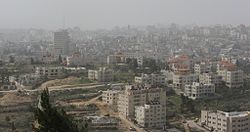 El Bireh, a 14 Km a nord di Gerusalemme, con resti di castello crociato.
Al-Bireh Crusader Church, circa 1881